Software Defined NetworkingCOMS 6998-8, Fall 2013
Instructor: Li Erran Li (lierranli@cs.columbia.edu)
http://www.cs.columbia.edu/~lierranli/coms6998-8SDNFall2013/
10/29/2013: SDN Traffic Management
Outline
Announcements 
Nov 5: No class (university holiday)
Nov 12: guest Lecture on SDN middleboxes by Seyed Kaveh Fayazbakhsh from Stony Brook University
SDN Traffic Management (30 min)
Motivation
Why SDN
Challenges
Architecture and Algorithms
Implementation and Evaluation 
Conclusions and Future Work
Midterm (80 min)
Software Defined Networking (COMS 6998-8)
10/22/13
2
Motivation
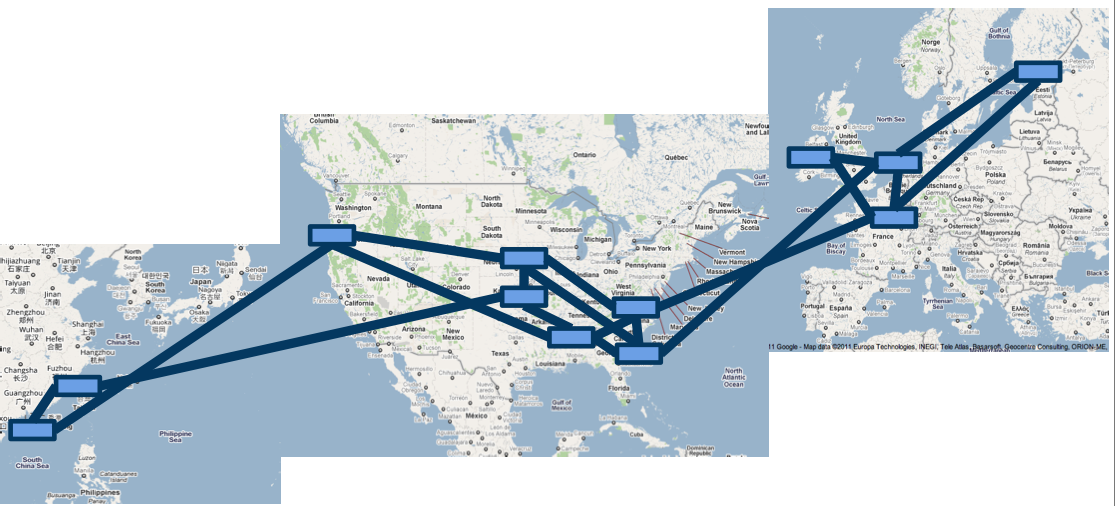 Inter-DC WANs bandwidth demand is high
Content distribution both between servers and to end clients
Site replication for geographic locality and bandwidth efficiency
Availability zones: cross-zone replication
Software Defined Networking (COMS 6998-8)
10/22/13
3
Motivation (Cont’d)
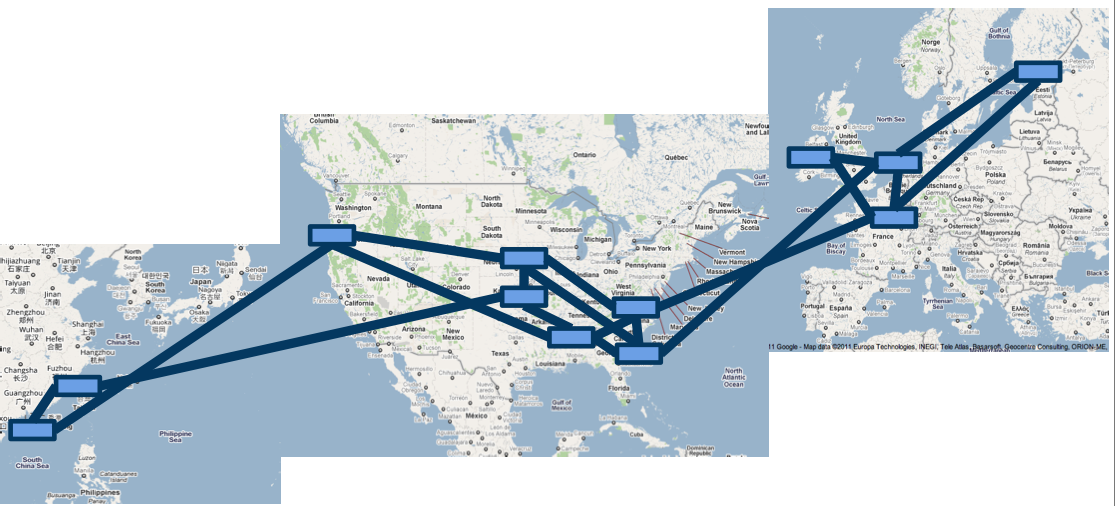 Inter-DC WANs are highly expensive
Software Defined Networking (COMS 6998-8)
10/22/13
4
Two key problems
Poor efficiency
Poor sharing
average utilization over time of busy links is only 30-50%
little support for flexible resource sharing
Why?
Source: Ming Zhang, MSR
Software Defined Networking (COMS 6998-8)
10/22/13
5
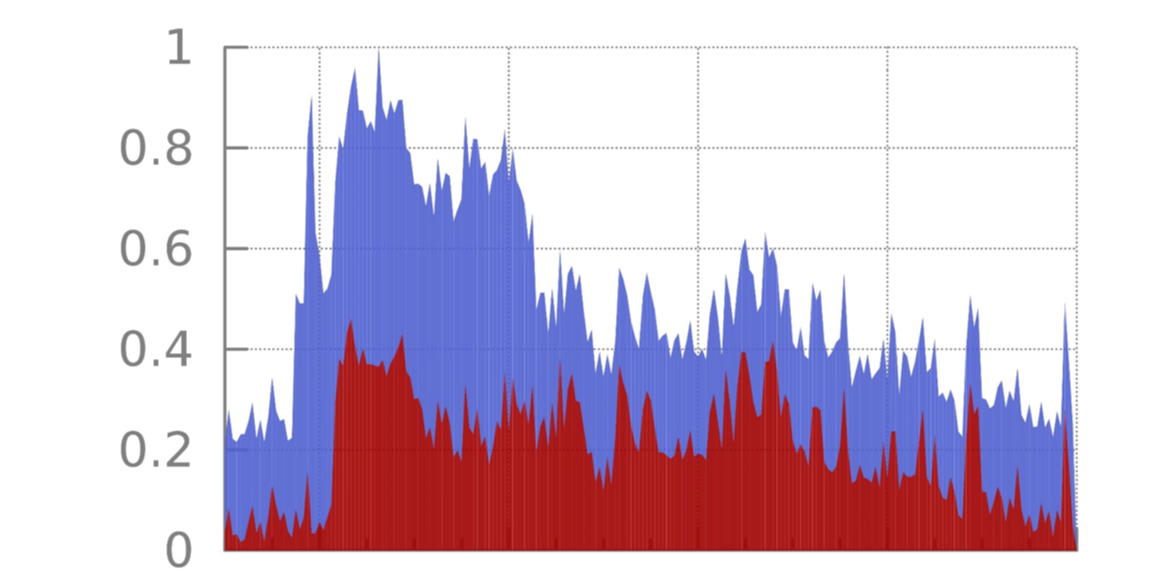 peak before rate adaptation
mean
Background traffic
> 50% peak reduction
peak after rate adaptation
Non-background traffic
One cause of inefficiency:lack of coordination
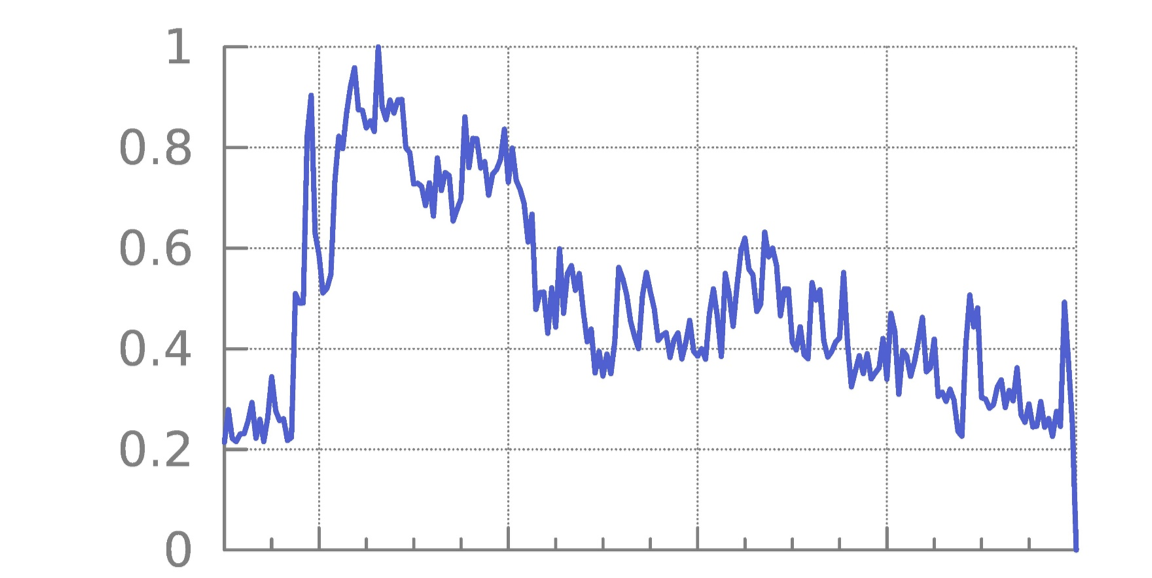 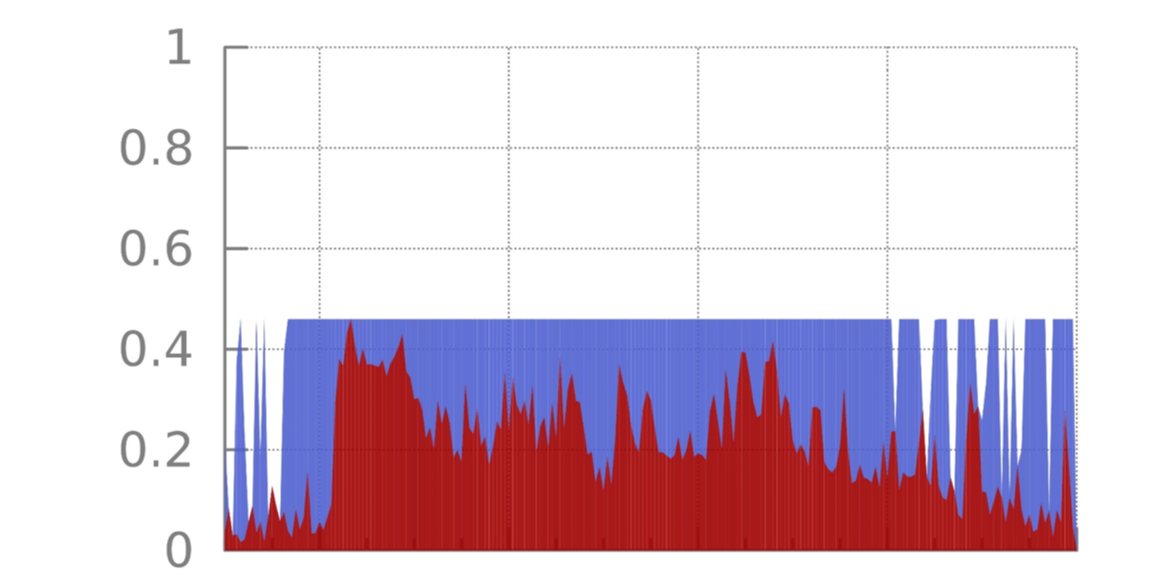 Norm.  traffic rate
Time (~ one day)
Source: Ming Zhang, MSR
Software Defined Networking (COMS 6998-8)
10/22/13
6
Another cause of inefficiency:local, greedy resource allocation
MPLS TE (Multiprotocol Label Switching Traffic Engineering) greedily selects shortest path fulfilling capacity constraint
Source: Ming Zhang, MSR
Software Defined Networking (COMS 6998-8)
10/22/13
7
Local, greedy resource allocation hurts efficiency
flow arrival order: A, B, C each link can carry at most one flow
1
2
3
4
5
6
7
MPLS-TE
Source: Ming Zhang, MSR
Software Defined Networking (COMS 6998-8)
10/22/13
8
Local, greedy resource allocation hurts efficiency
flow arrival order: A, B, C each link can carry at most one flow
1
2
3
1
2
3
5
6
7
5
6
7
Optimal
MPLS-TE
Source: Ming Zhang, MSR
Software Defined Networking (COMS 6998-8)
10/22/13
9
Poor sharing
When services compete today, they can get higher throughput by sending faster
Mapping services onto different queues at switches helps, but # services ≫ # queues
(4 - 8 typically)
(hundreds)
Borrowing the idea of edge rate limiting,  we can have better sharing without many queues
Software Defined Networking (COMS 6998-8)
10/22/13
10
Outline
SDN Traffic Management
Motivation
Why SDN
Challenges
Architecture and Algorithms
Implementation and Evaluation
Conclusions and Future Work
Midterm
Software Defined Networking (COMS 6998-8)
10/22/13
11
Why SDN
Status Quo
SDN Approach
Forwarding and control
Separate forwarding hardware
intermixed on a single box
from control software
Manage network as 1000s of
Manage network as a single
individual boxes
fabric
Decentralized, non-
Logically centralized control
deterministic protocols
with traffic engineering
All bits are created equal
Allocate resources based on
application priority
Apps regulated by per-flow
Demand measurement and
TCP “fair” share
resource shaping at the edge
Software Defined Networking (COMS 6998-8)
10/22/13
12
Challenges
High performance distributed control systems
Inter-operation with legacy networks (other non-SDN sites or the Internet)
Scalable computation of max-min fair allocation among flows with different priority
Congestion-free data plane update
Working with limited switch memory
Software Defined Networking (COMS 6998-8)
10/22/13
13
Outline
SDN Traffic Management
Motivation
Why SDN
Challenges
Architecture and Algorithms
Implementation and Evaluation
Conclusions and Future Work
Midterm
Software Defined Networking (COMS 6998-8)
10/22/13
14
B4 Architecture
NCS: Network Control Servers
RAP: Routing Application Proxy
OFC: OpenFlow Controller
OFA: OpenFlow Agent
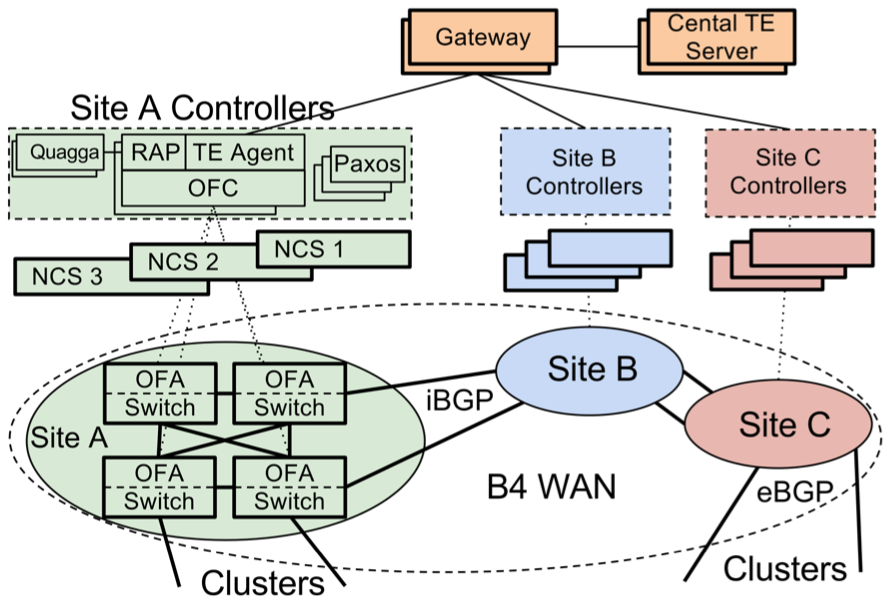 NCS and switches share
Out of band 
control network
Software Defined Networking (COMS 6998-8)
10/22/13
15
B4 Architecture: Data Plane
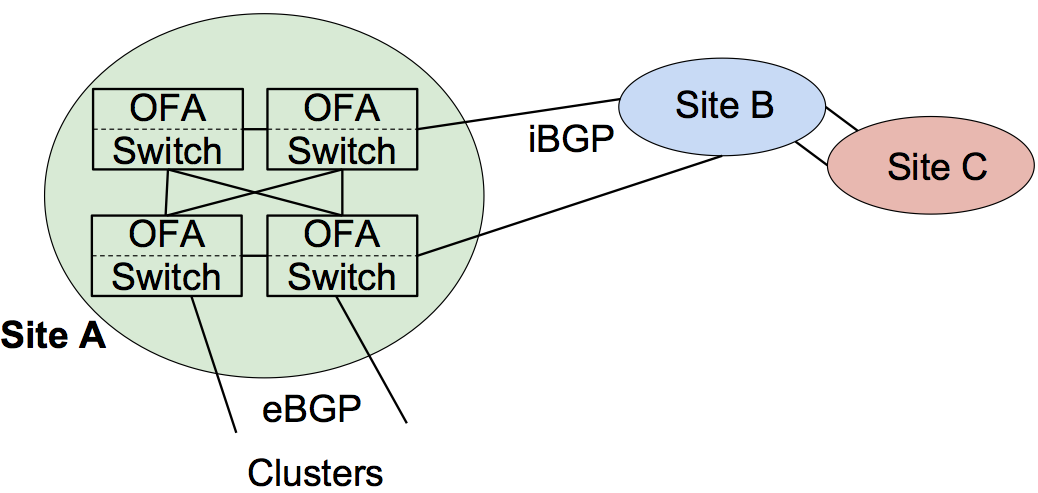 Site B
OFA
OFA
iBGP
Switch
Switch
Site C
OFA
OFA
Switch
Switch
Site A
OpenFlow Agent (OFA): is a user-level process running on switch hardware 
implement extended OpenFlow to manage the hardware pipeline
Forward BGP routing packets to OFC, in turn to BGP stack.
eBGP
Clusters
Software Defined Networking (COMS 6998-8)
10/22/13
16
Google Confidential and Proprietary
B4 Architecture: Control Plane
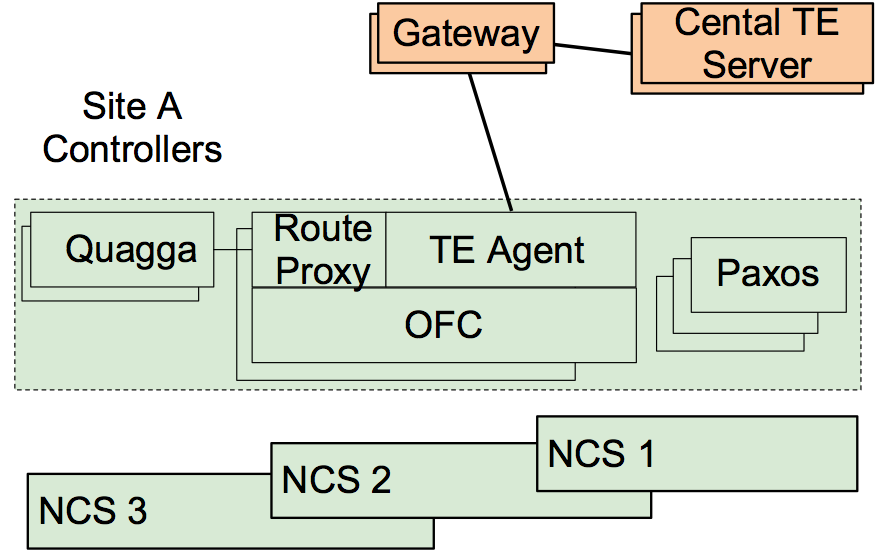 Cental TE
Gateway
Server
Site AControllers
Route Proxy: controller app to connect Quagga and OF switches
BGP/ISIS route updates
Routing protocol packets
Interface updates from switches to Quagga
Rout
Quagga
TE Agent
Prox
Paxos
OFC
NCS 1
NCS 2
NCS 3
Software Defined Networking (COMS 6998-8)
10/22/13
17
Google Confidential and Proprietary
Hybrid SDN Deployment
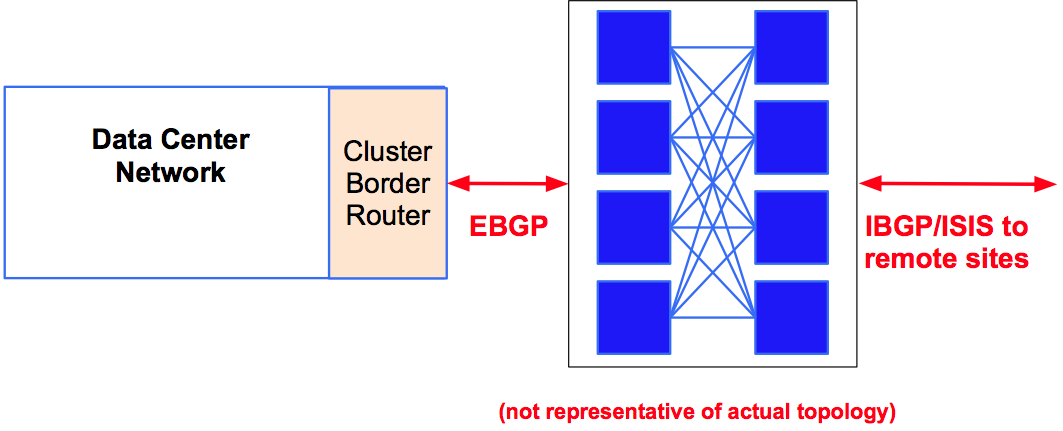 Data Center	Network
Cluster
Border
Router
EBGP	IBGP/ISIS to
remote sites
(not representative of actual topology)
Software Defined Networking (COMS 6998-8)
10/22/13
18
Hybrid SDN Deployment
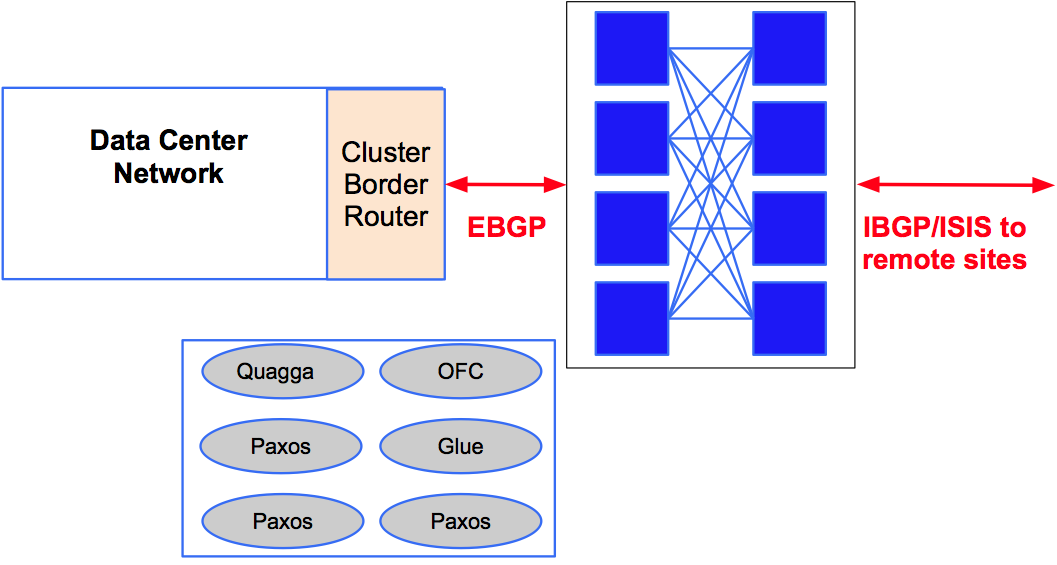 Data Center	Network
Cluster
Border
Router
EBGP	IBGP/ISIS to
remote sites
Quagga
OFC
Paxos
Glue
Paxos
Paxos
Software Defined Networking (COMS 6998-8)
10/22/13
19
Hybrid SDN Deployment
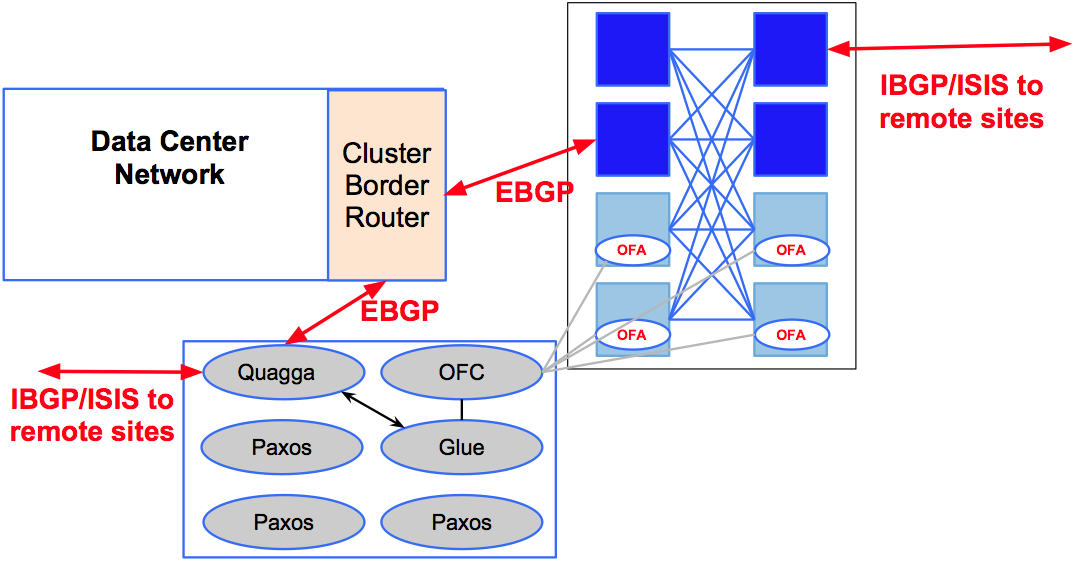 IBGP/ISIS to
remote sites
Data Center	Network
Cluster
Border
EBGP
Router
OFA	OFA
EBGP
OFA	OFA
Quagga	OFC
IBGP/ISIS toremote sites
Paxos	Glue
Paxos	Paxos
Software Defined Networking (COMS 6998-8)
10/22/13
20
Hybrid SDN Deployment
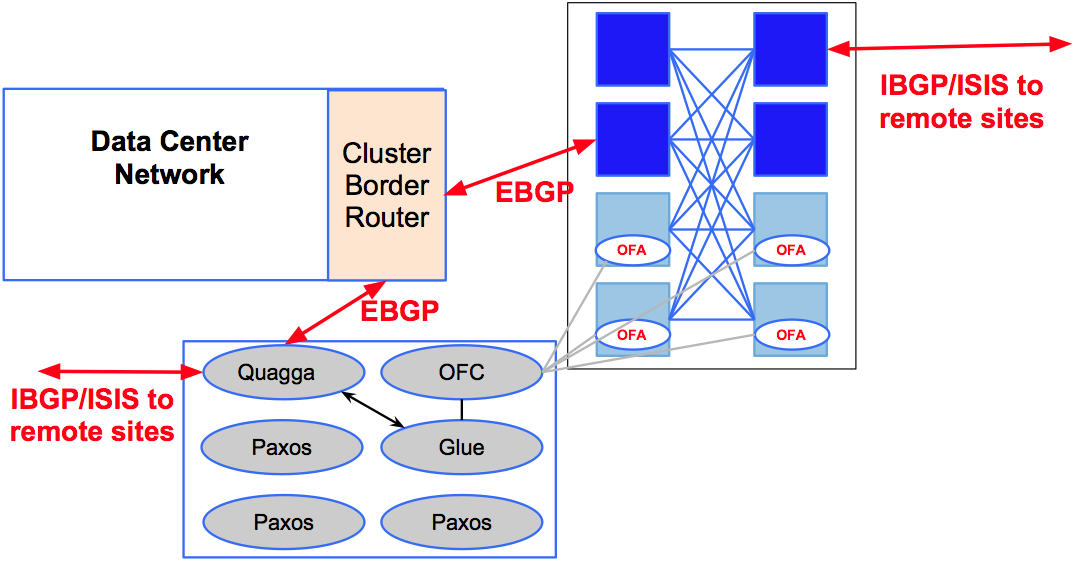 OFA	OFA
Data Center	Network
Cluster	OFA	OFA
Border
Router
OFA	OFA
EBGP
OFA	OFA
Quagga	OFC
IBGP/ISIS toremote sites
Paxos	Glue
Paxos	Paxos
● SDN site delivers full interoperability with legacy sites
Software Defined Networking (COMS 6998-8)
10/22/13
21
Hybrid SDN Deployment
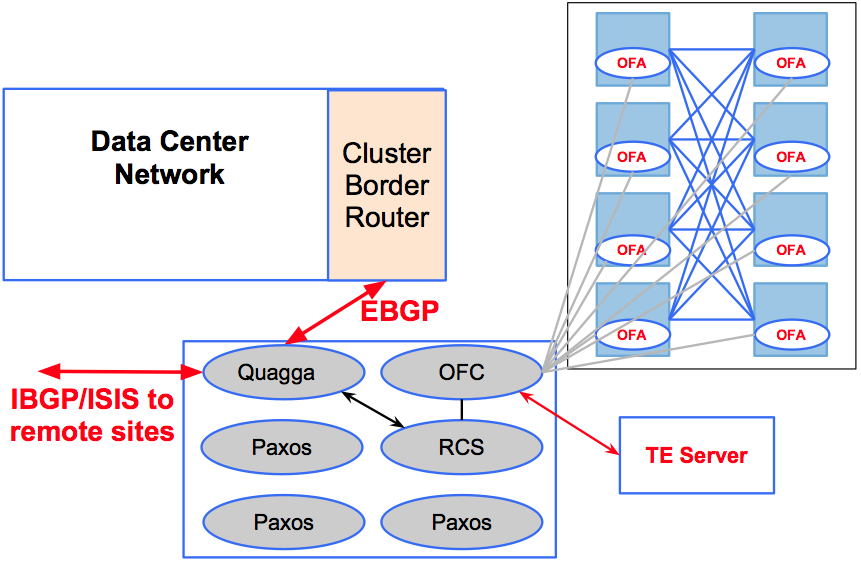 OFA	OFA
Data Center	Network
Cluster	OFA	OFA
Border
Router
OFA	OFA
EBGP
OFA	OFA
Quagga	OFC
IBGP/ISIS toremote sites
Paxos	RCS
TE Server
Paxos	Paxos
● Ready to introduce new functionality, e.g., TE
Software Defined Networking (COMS 6998-8)
10/22/13
22
Traffic Engineering Architecture
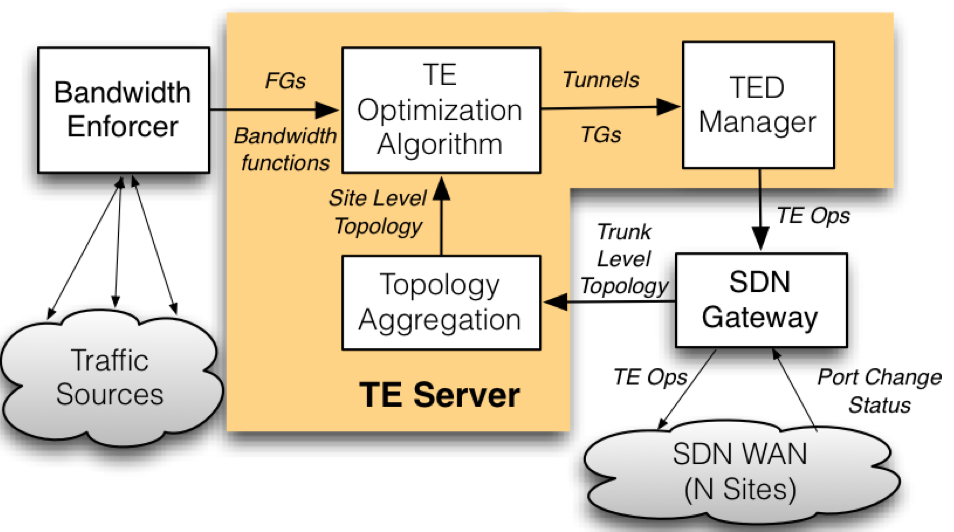 Software Defined Networking (COMS 6998-8)
10/22/13
23
TE Optimization Problem
● Max-min fair bandwidth allocation to FlowGroups
○ FlowGroups: {DC Pairs, priority class}
● FlowGroup’s priority represented by bandwidth function● HW capabilities constrains solution:
○ Maximum number of paths○ Splits quantization
Software Defined Networking (COMS 6998-8)
10/22/13
24
TE Optimization Algorithm
● Max-min fair bandwidth allocation to FlowGroups
● Fill higher priority along shortest paths and then move to	longer paths if needed
● Example: FG1 HIPRI, FG2 LOPRI
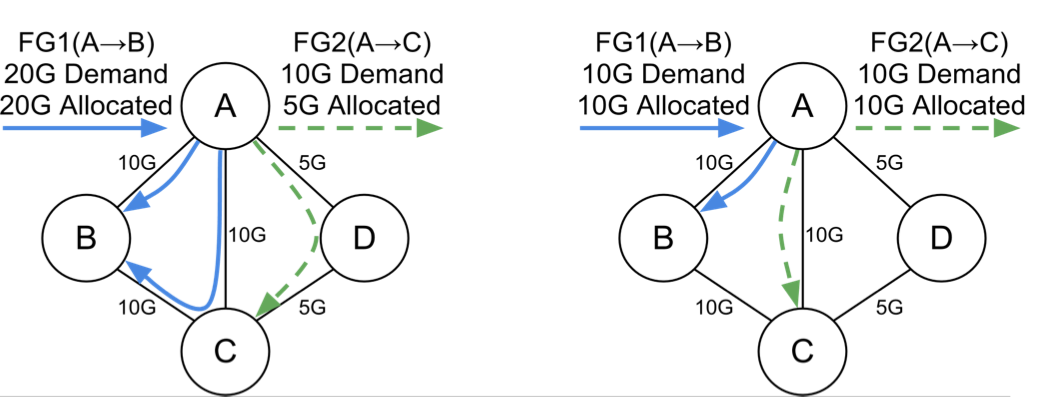 Software Defined Networking (COMS 6998-8)
10/22/13
25
Congestion-free update Problem
How to update forwarding plane without causing transient congestion?
Software Defined Networking (COMS 6998-8)
10/22/13
26
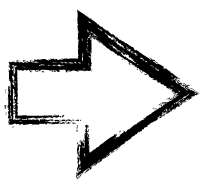 ✘
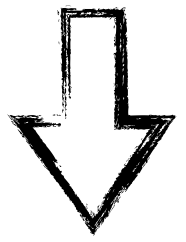 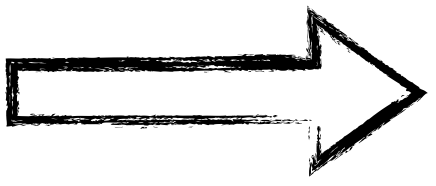 B
✘
B
A
A
Congestion-free update is hard
B
A
B
A
initial state
target state
Software Defined Networking (COMS 6998-8)
Source: Ming Zhang, MSR
27
10/22/13
In fact, congestion-free update sequence might not exist!
Software Defined Networking (COMS 6998-8)
10/22/13
28
Idea
Leave a small amount of scratch capacity on each link
Software Defined Networking (COMS 6998-8)
10/22/13
29
Slack = 1/3 of link capacity ...
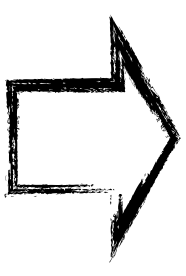 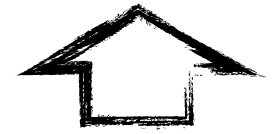 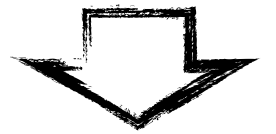 B=1/3
B=1/3
B=1/3
A=2/3
A=2/3
B=1/3
target state
Init. state
B=2/3
A=2/3
B=2/3
Does slack guarantee that congestion-free update always exists?
A=2/3
30
Software Defined Networking (COMS 6998-8)
Source: Ming Zhang, MSR
10/22/13
Yes!
With slack                  :
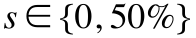 we prove there exists a congestion-free update in              steps
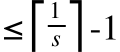 one step = multiple updates whose order can be arbitrary
It exsits, but how to find it?
Source: Ming Zhang, MSR
Software Defined Networking (COMS 6998-8)
10/22/13
31
congestion-free constraint:
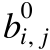 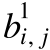 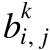 input:        and
output:        ...
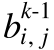 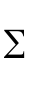 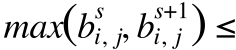 link capacity
∀i,j on a link
Congestion-free update: LP-based solution
step
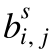 rate variable:
path
flow
Source: Ming Zhang, MSR
Software Defined Networking (COMS 6998-8)
10/22/13
32
non-background is congestion-free
background has bounded congestion
Utilizing all the capacity
using 90% capacity (s = 10%)
using 100% capacity (s = 0%)
Source: Ming Zhang, MSR
Software Defined Networking (COMS 6998-8)
10/22/13
33
Limited Switch Memory Problem
50 sites = 2,500 pairs 
 3 priority classes
 static k-shortest path routing    [by data-driven analysis]
How many we need?
it requires 20K rules to fully use network capacity
Commodity switches has limited memory:
 today’s OpenFlow switch: 1-4K rules
 next generation: 16K rules
[Broadcom Trident II]
Source: Ming Zhang, MSR
Software Defined Networking (COMS 6998-8)
10/22/13
34
Hardness
Finding the set of paths with a given size that carries the most traffic is NP-complete
[Hartman et al., INFOCOM’12]
Source: Ming Zhang, MSR
Software Defined Networking (COMS 6998-8)
10/22/13
35
Path selection:
Rule update:
Observation:
important ones that carry more traffic and provide basic connectivity
10x fewer rules than static k-shortest path routing
working path set ≪ total needed paths
multi-stage rule update 
with 10% memory slack, typically 2 stages needed
Heuristic: Dynamic path set adaptation
Source: Ming Zhang, MSR
Software Defined Networking (COMS 6998-8)
10/22/13
36
Outline
SDN Traffic Management
Motivation
Why SDN
Challenges
Architecture and Algorithms
Implementation and Evaluation
Conclusions and Future Work
Midterm
Software Defined Networking (COMS 6998-8)
10/22/13
37
SDN Switch with legacy Routing Protocols
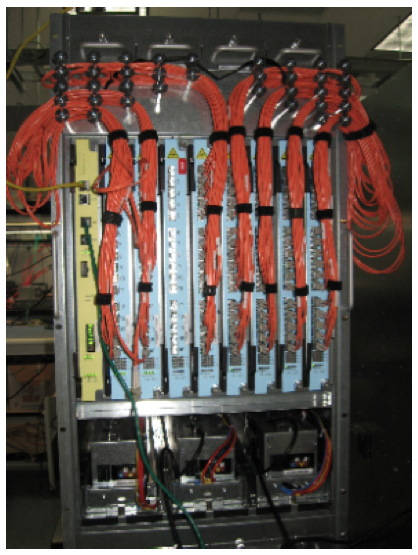 ● Built from merchant silicon	○ 100s of ports of
nonblocking 10GE● OpenFlow support
● Open source routing stacks for	BGP, ISIS
● Does not have all features● Multiple chassis per site	○ Fault tolerance
○ Scale to multiple Tbps
Software Defined Networking (COMS 6998-8)
10/22/13
38
Benefits of Centralized TE 
Relative to Shortest Path
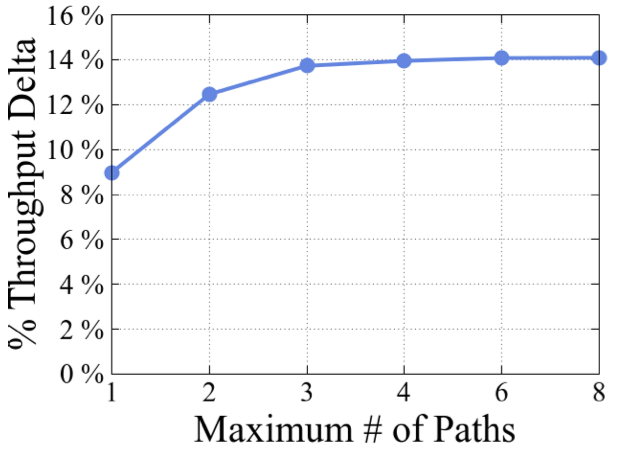 Main benefit comes from reduced provisioning forfault tolerance on high priority traffic
Software Defined Networking (COMS 6998-8)
10/22/13
39
B4 WAN History
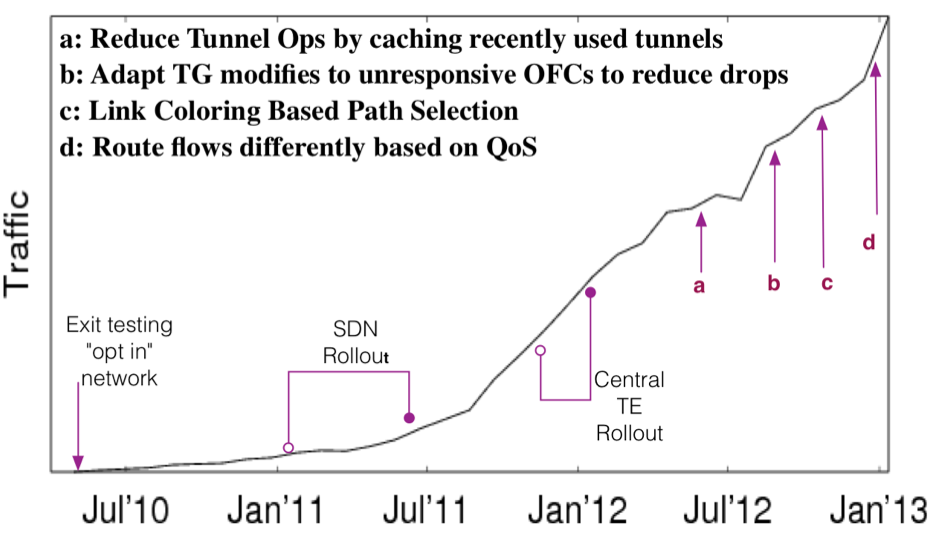 Software Defined Networking (COMS 6998-8)
10/22/13
40
Conclusions and Future Work
● Dramatic growth in WAN bandwidth requirements
○ Existing software/hardware architectures make it	impractical to deliver necessary bandwidth globally● Software Defined Networking: it works and at scale
○ Separation of hardware from software
○ Efficient logically centralized control/management○ Incremental migration path
● Convergence to public facing WAN
Software Defined Networking (COMS 6998-8)
10/22/13
41
Questions?
Software Defined Networking (COMS 6998-8)
10/22/13
42